Путешествие  в прошлое  мебели
У отца был мальчик странный, Необычный – деревянный, На земле и под водой Ищет ключик золотой? Всюду нос сует он длинный.Кто же это?
Здравствуйте ребята !Я рад, что вы пришли ко мне а гости. Для гостей у меня всегда много интересных игр и заданий.
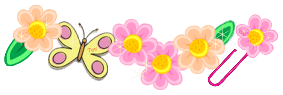 Хоть у нас   четыре ножки,Мы не мышки и не кошки,Хоть мы все имеем спинки,Мы не овцы  и   не свинки,Мы  не  кони,  хоть  на насВы  садитесь  много  раз.
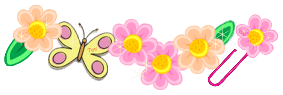 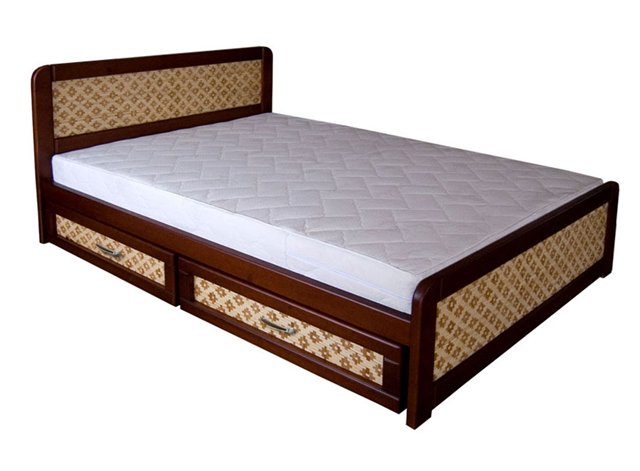 Михаил Потапыч спатьЛёг в большущую…
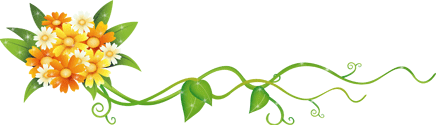 Не зря в квартире он стоит:Когда к обеду он накрыт,Он собирает всю семью.За ним я чай и кофе пью, Уроки делаю, читаю.
На нём сидят, когда он сложен.Когда разобран он – лежат.Когда же день рожденья,Он разместит гостей.О чём стихотворенье,Ответь ты поскорей.
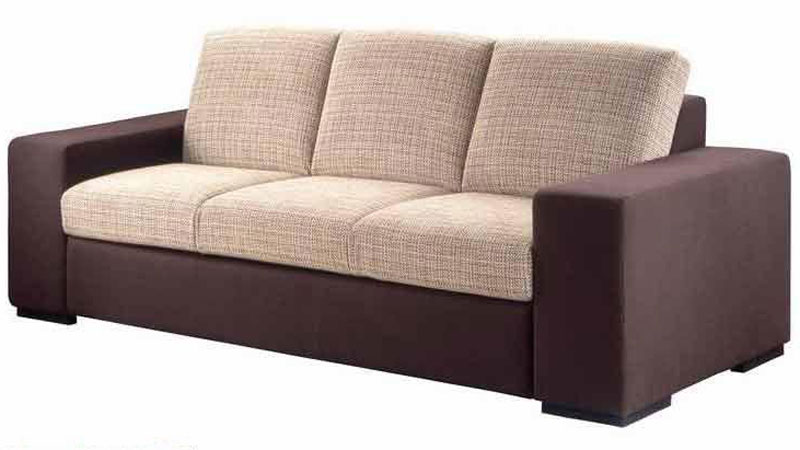 Когда-то  давным  –давно люди жили в пещерах. В них можно было спрятаться от дождя и холода. Там они грелись у костра ,готовили пищу.
Сидели они на камнях. Камни часто были холодными, и людям  было неуютно сидеть на них .Однажды ,когда охотники возвращались с охоты уставшие, они присели на поваленное  дерево.
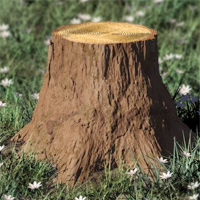 Люди поняли ,что удобнее сидеть на бревне , потому что дерево не остывает ,а ,наоборот, нагревается под ними . Так люди принесли бревно к костру . Но как-то человек нашел в лесу пенек с вывороченными корнями , присел на него и понял, что пенек лучше ,чем бревно . На нем можно сидеть одному . Так у людей появились пенечки-одиночки.
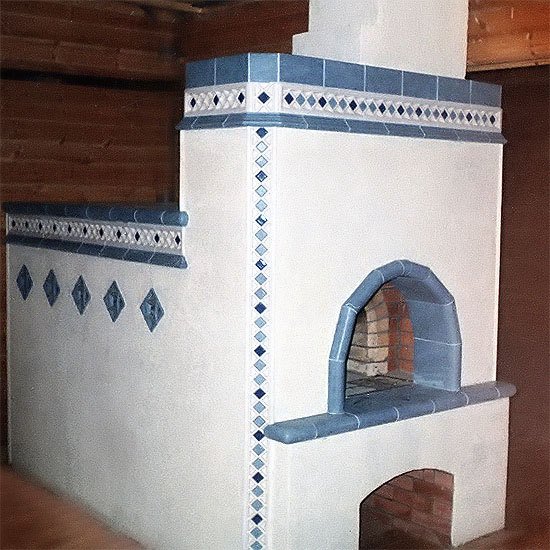 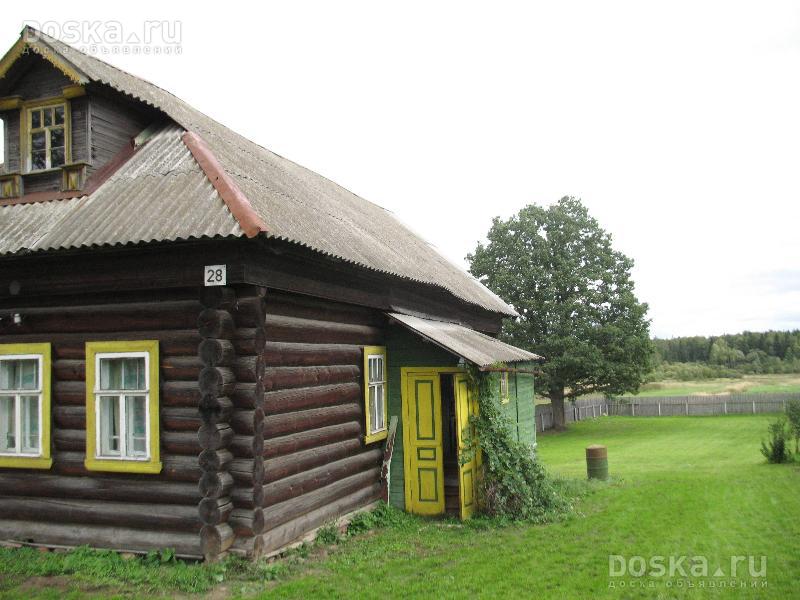 Шло время, люди становились умнее . Они строили большие деревянные дома . В домах были каменные печи
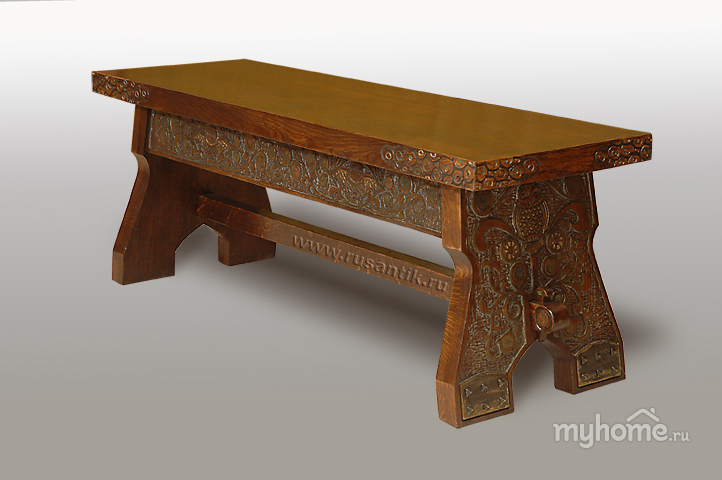 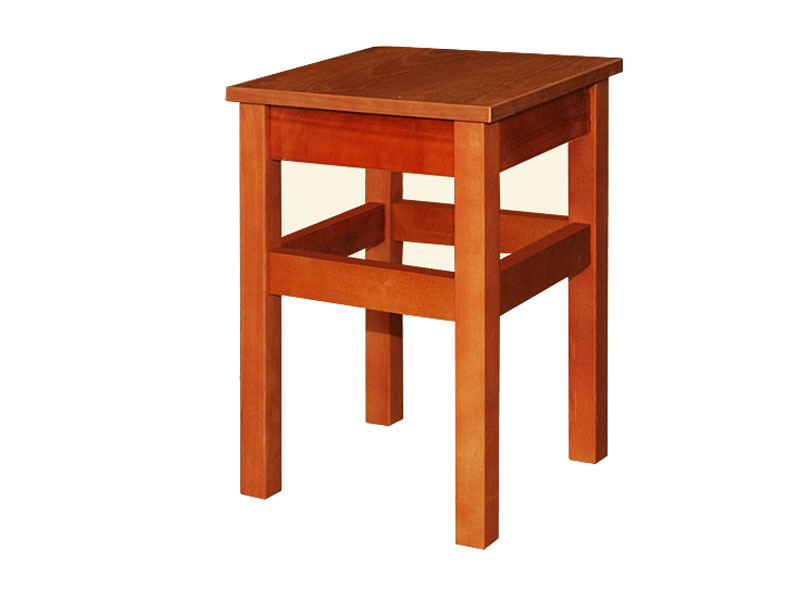 Сидеть на бревнах и пеньках в избе было неудобно , и человек придумал сделать лавку. 
      Лавки делали длинные , они стояли вдоль стен . На них много людей можно было посадить . Люди начали жить 
      семьями . Лавки для них были большие ,их трудно было передвигать . И человек придумал табурет.
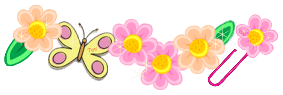 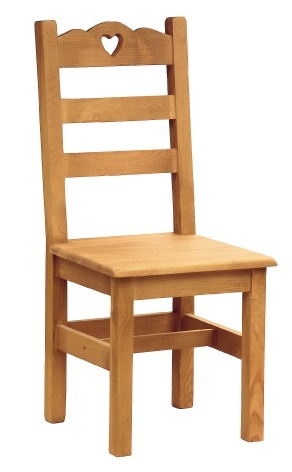 Табурет можно было поставить где угодно .      Но человеку и  этого было мало .   Ему нужно не только сидеть , но сидя отдыхать . И вот человек прибил к табурету спинку- получился стул.
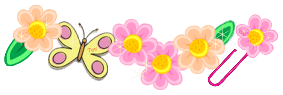 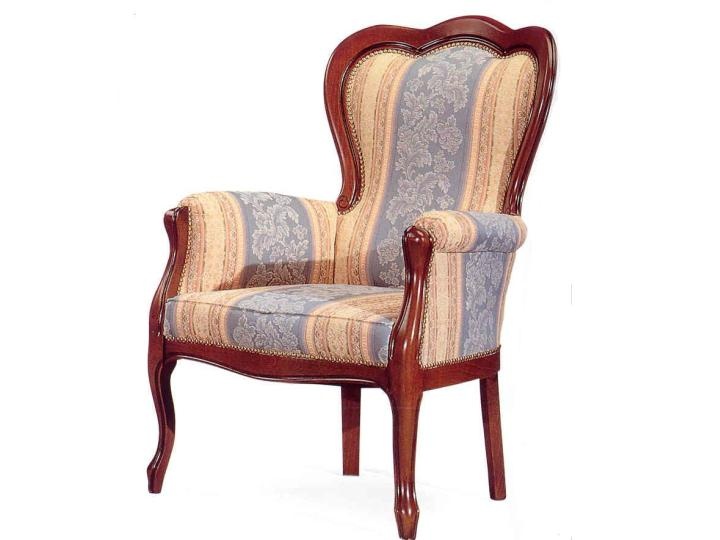 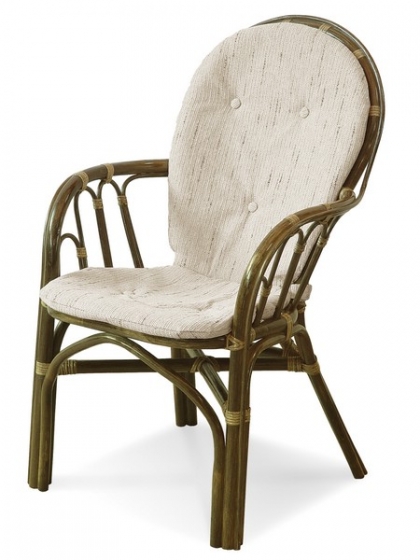 А потом прибил по бокам стула дощечки- и получилось кресло
Вопросы Буратино:
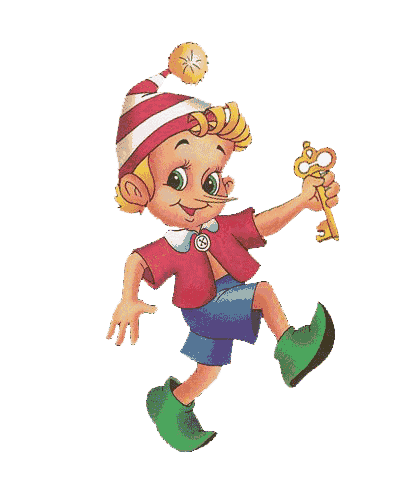 -На чем человек сидел в пещере ?
-На чем догадались сидеть охотники?
-Что потом использовал человек вместо стула?
-Что человек сделал ,когда стал жить в доме?
-А что потом?
-Чтобы удобнее было сидеть , что придумал человек?
МОЛОДЦЫ!
Когда-то древние люди жили в пещерах и спали прямо на земле, для тепла постелив сухие ветки и мягкую траву.
Первая кровать имела форму корыта, сплетенная из соломы или тростника.
Однако полы в древних жилищах были, как правило, каменные или земляные, а из-под дверей дуло. И тогда люди решили приподнять кровать и поставить на ножки.
Самая древняя кровать из черного дерева на ножках в виде бычьих копыт была найдена в Египте.
В королевских дворцах кровати делали широкими, а над ними сооружали нарядный матерчатый навес – балдахин.
В крестьянских избах спали на лавках – деревянных скамьях прикрепленных к стенке, на дощатом настиле (полатях, которые сооружали под потолком),
А также на самой печи, которая хранила тепло.
А потом человек придумывал и додумался до таких кроватей, на которых мы спим.
Вопросы Буратино:
- Скажите что такое кровать? 
- На чем спали в крестьянских избах?
- Для чего нужна кровать?
МОЛОДЦЫ!
Но человеку нужен был и стол. Первый стол у людей получился неуклюжий, он представлял собой грубую доску, прибитую к одному или двум пням. За ним уже можно было есть, готовить пищу, что-то мастерить.
А древние люди ели, обычно сидя на корточках, держа еду на коленях.
Со временем человек понял, что питаться удобнее на ровной плоскости, расположенной выше земли. Поэтому сначала столом служил широкий пень или плоский камень,
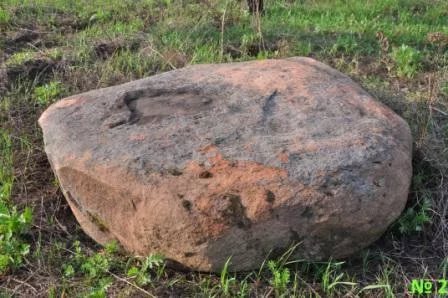 Но потом человек научился сам мастерить мебель. Постепенно столы становились все разнообразнее. Появились обеденные столы,
Сервировочные столики,
Столы с шахматной доской,
Столы для рукоделия.
Туалетные столики,
Стол – бюро, с множеством выдвижных ящичков по бокам и другие.
Вопросы Буратино:
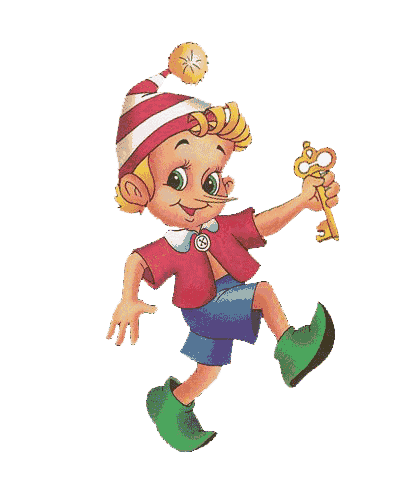 - Что такое стол?
Как выглядит стол? 
- Какими бывают столы?
Для чего нужен стол? 
-Что служило древним людям вместо стола?
МОЛОДЦЫ!
А вот диваны первоначально появились в восточных странах. Когда-то там было принято не сидеть, а возлежать на ковре или ворохе подушек, опираясь на локоть. Но кому-то это показалось неудобно, и человек придумал новую мебель и назвал её диваном.
Сначала диваны были жесткие и на них клали много подушек,
Но со временем появилась мягкая мебель, которую стали набивать соломой, опилками и другими материалами.
Каких только диванов не бывает (диван – кровать, кушетка, ).
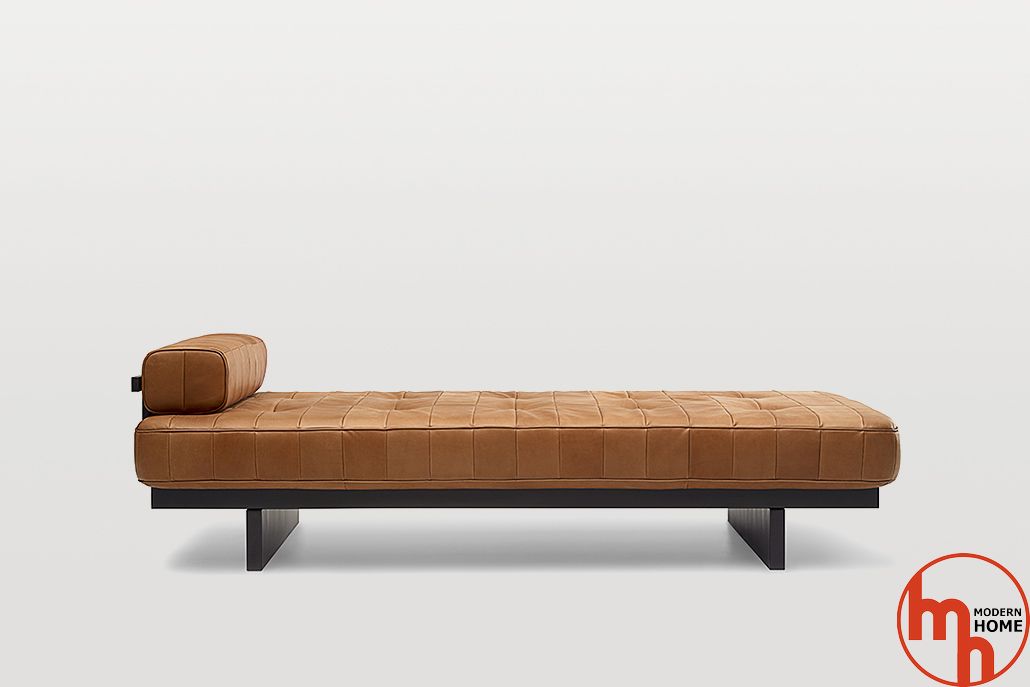 Каких только диванов не бывает (тахта,  кухонный уголок).
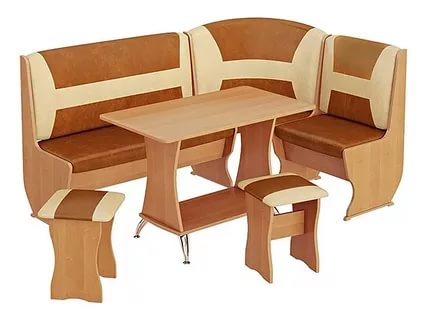 Вопросы Буратино:
- Как выглядит диван?

- Для чего нужен диван?
МОЛОДЦЫ!
Как называются эти комнаты?
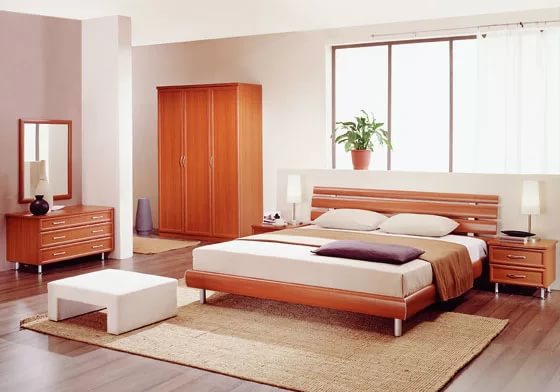 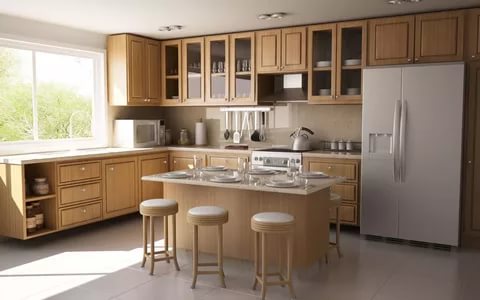 Какая мебель в гостиной комнате, для чего она нужна?
Какая мебель в спальной комнате?
Какая мебель в кухне?
Какие есть шкафы в комнатах и как они называются?
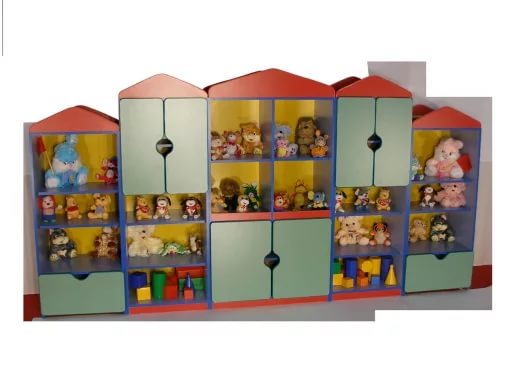 Какие есть шкафы в комнатах и как они называются?
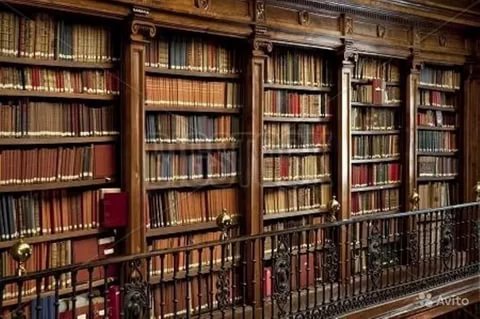 МОЛОДЦЫ!
Профессия человека, который делает мебель, называется столяр. Он работает с деревом;
Комплект мебели для одной комнаты называется гарнитур;
Внутреннее пространство здания, а также его убранства называется интерьером;
Комплект, состоящий из дивана и кресел называется мягкой мебелью.
Вопросы Буратино:
кто такой столяр?

что такое интерьер?

что такое гарнитур?

- что называют мягкой мебелью?
МОЛОДЦЫ!